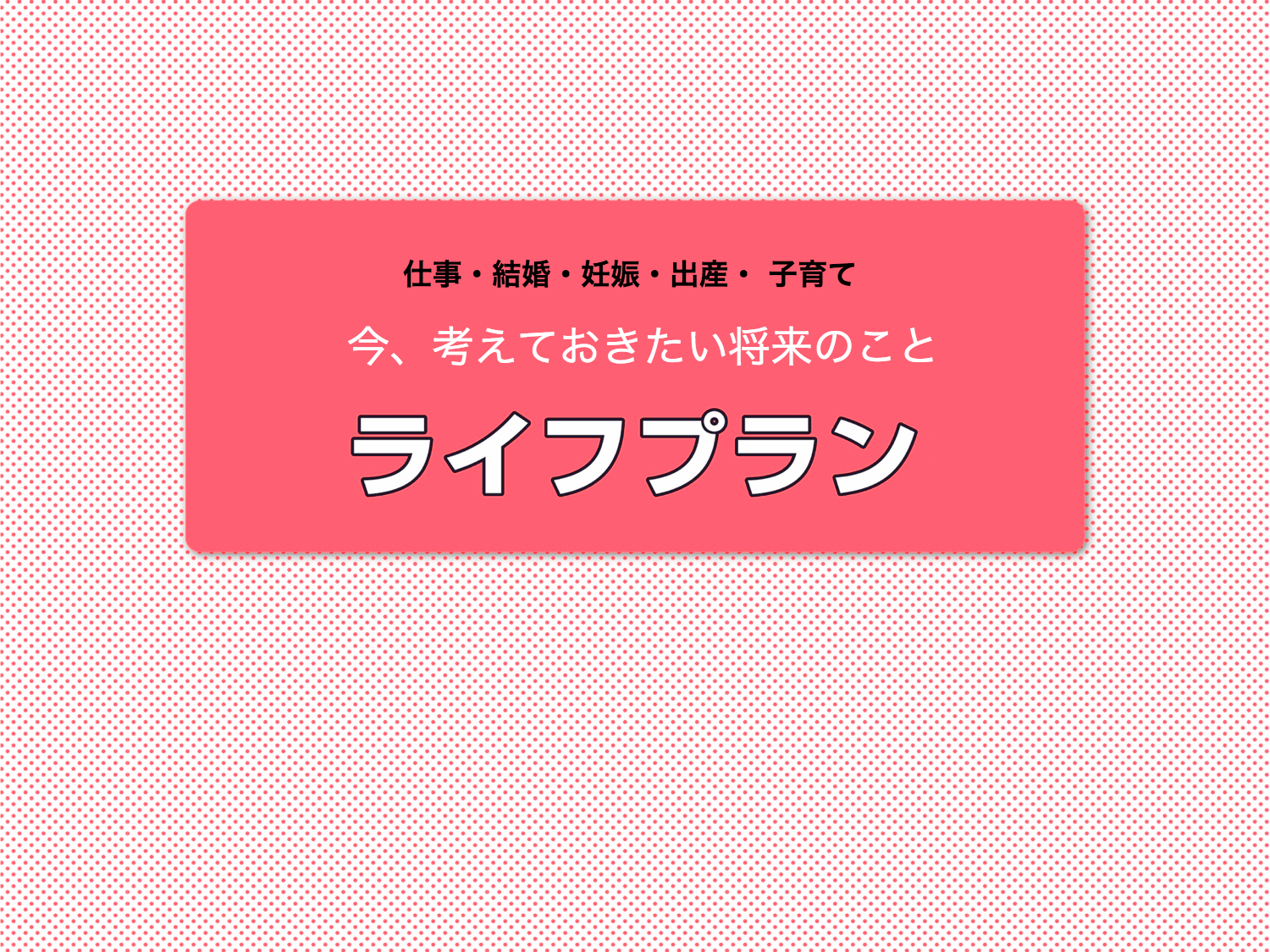 [Speaker Notes: ［講師の方へ：ダイジェスト版について］
・本スライドは「今、考えておきたい将来のこと　ライフプランHAND BOOK」の授業用教材ダイジェスト版です。
・本来は「ライフプランってなんだろう？」「働くこと」「結婚のこと」「妊娠・出産のこと」「子育てのこと」の5回分、授業を行っていただくことでライフプランについての理解が深まりますが、現場でより活用していただくため、このダイジェスト版を作成いたしました。]
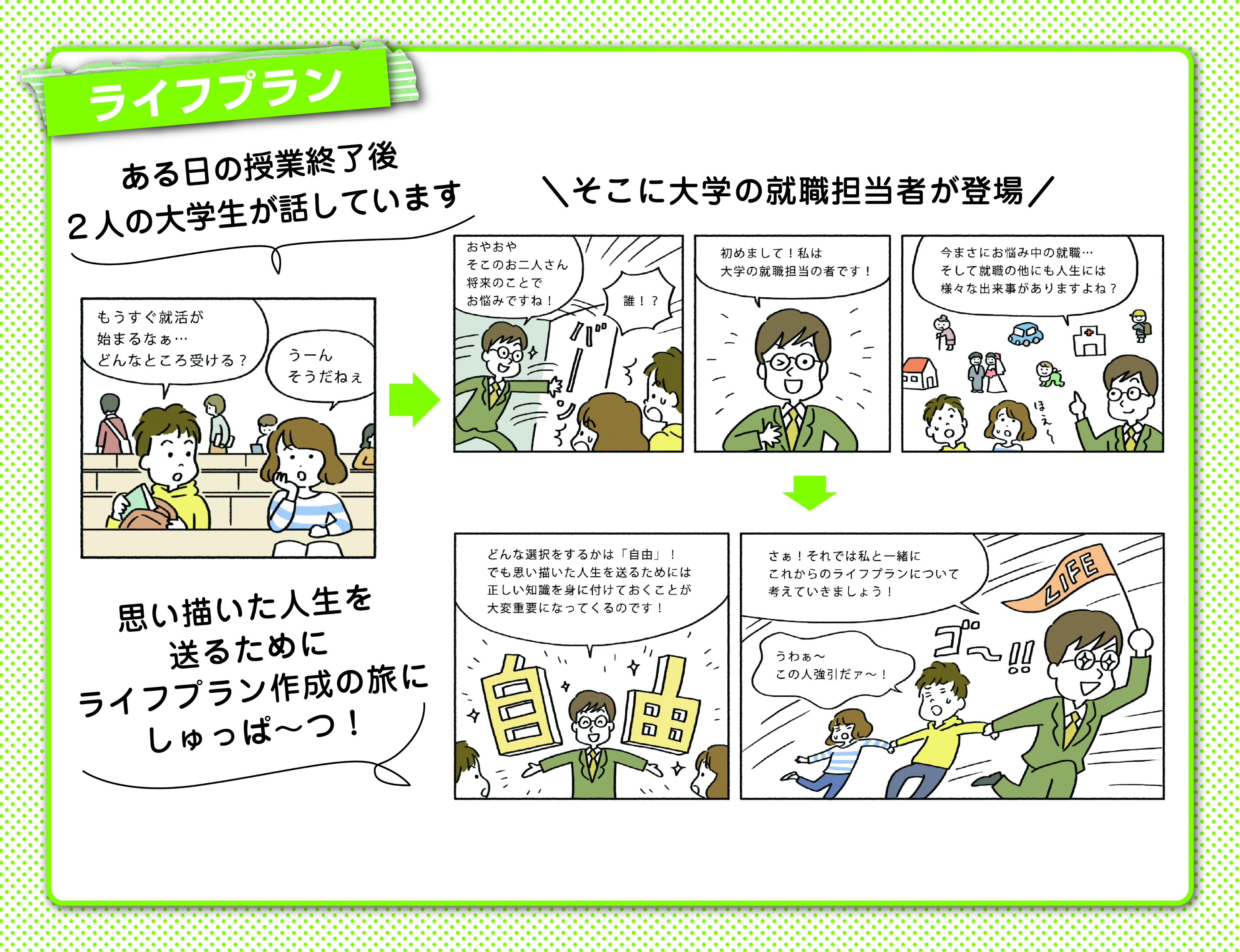 [Speaker Notes: ［口述例：5分］
（マンガの登場人物のセリフを簡単に読み上げましょう。）

どんな選択をするかは自由！でも思い描いた人生を送るためには、正しい知識を身につけておくことが大変重要になってくるのです！（マンガ内の就職担当者のフレーズをしっかりと伝えましょう。）]
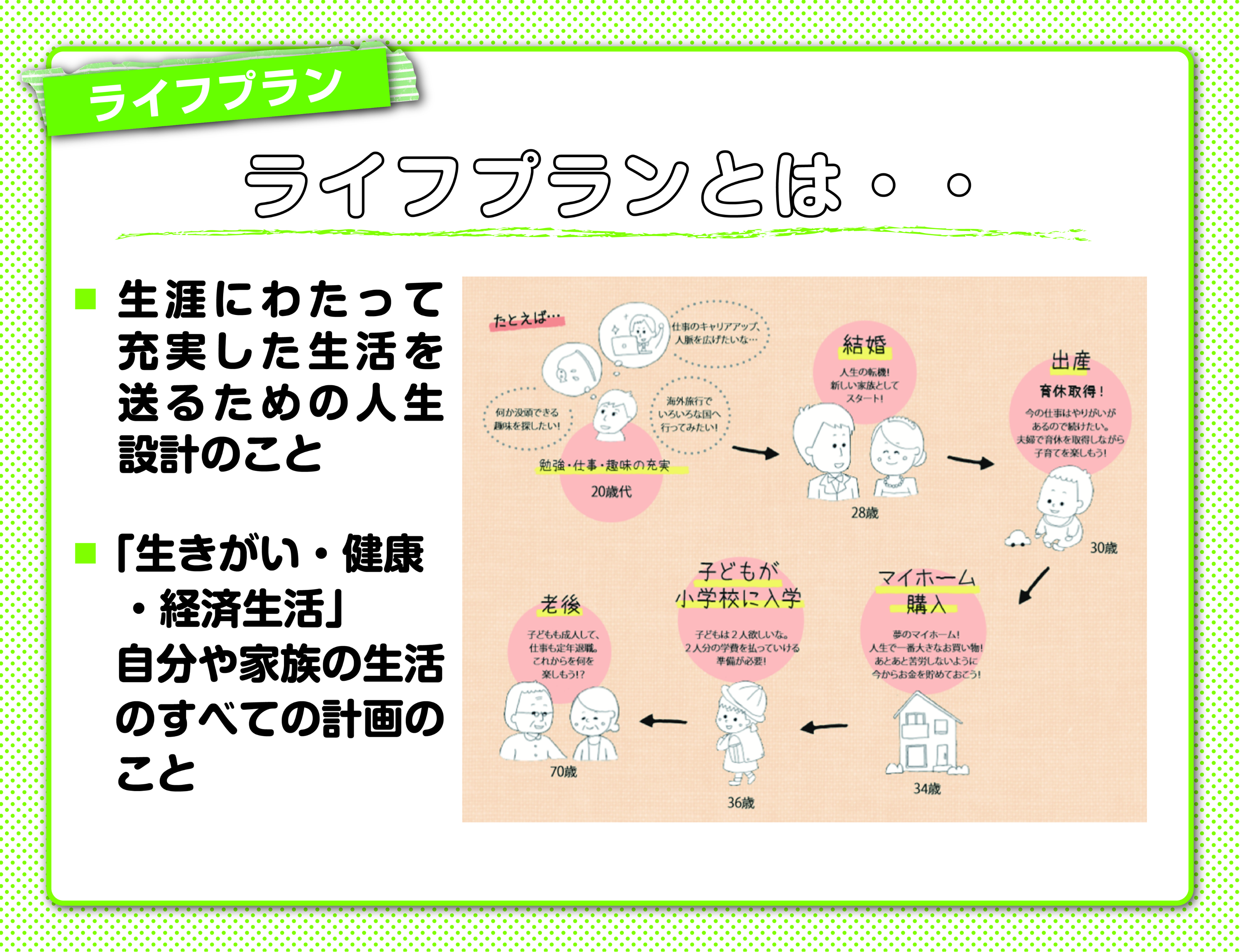 [Speaker Notes: ［口述例：3分］
ライフプランとは、一言でいうと人生設計のことです。生涯にわたって充実した人生を送るために、自分や家族の生活も含めて、具体的なライフステージを意識したキャリアデザインやプランを描いていくことが大切です。
とはいっても、やはりピンとこない人が多いと思いますので、この授業では、働くこと、結婚のこと、妊娠・出産のこと、子育てのことについて具体的に見ていきたいと思います。

［ねらい］
ライフプランとは、現在から死に至るまでの生涯の人生設計であること、
また、充実した生活を送るために必要であること、
そして、「生きがい・健康・経済生活（お金）」の３つのテーマが不可欠であることを確認しておきましょう。

HAND BOOKには、経済生活（お金）のテーマが十分説明されていないため、経済生活（お金）を常に意識しておくことが人生設計には必要であることは押さえておく必要があります。]
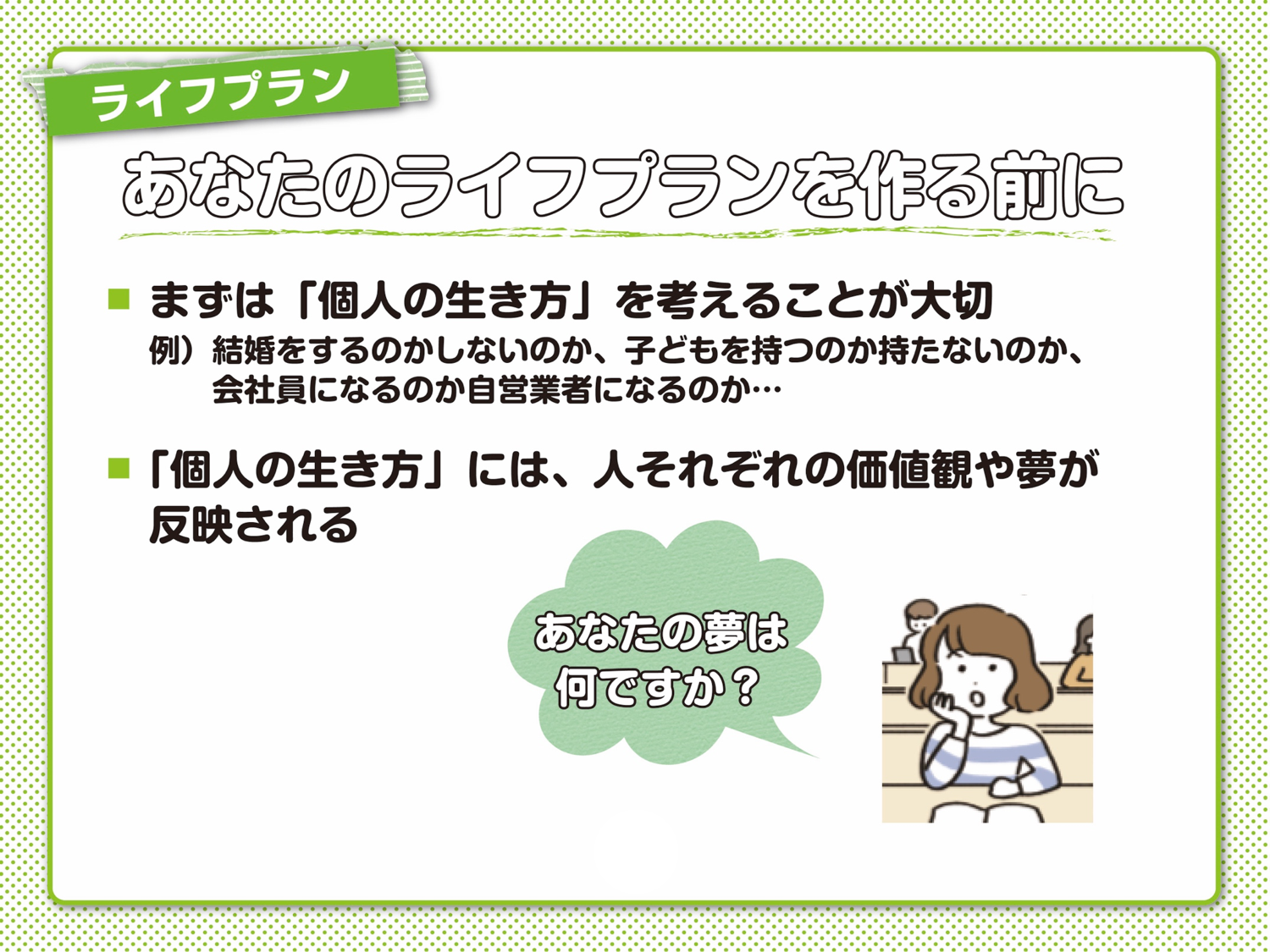 [Speaker Notes: ［口述例：3分］
具体的なお話の前に、お伝えしておきたいことがあります。ライフプランを作る前に、まずは自分自身がどう生きたいかを考えることが大切です。
例えば、結婚をするのかしないのか、子どもを持つのか持たないのか、会社員になるのか自営業者になるのか・・・。
これらは皆が同じではありません。人それぞれ違う生き方があります。
そして、その生き方には、人それぞれの価値観や夢が反映されるのです。

さて、あなたの夢は何でしょうか？

みなさんが学生生活を送る中で次第に気になってくるのは、卒業後の仕事のことではないでしょうか。
そこで、まずは働くことについて考えてみることにしましょう。]
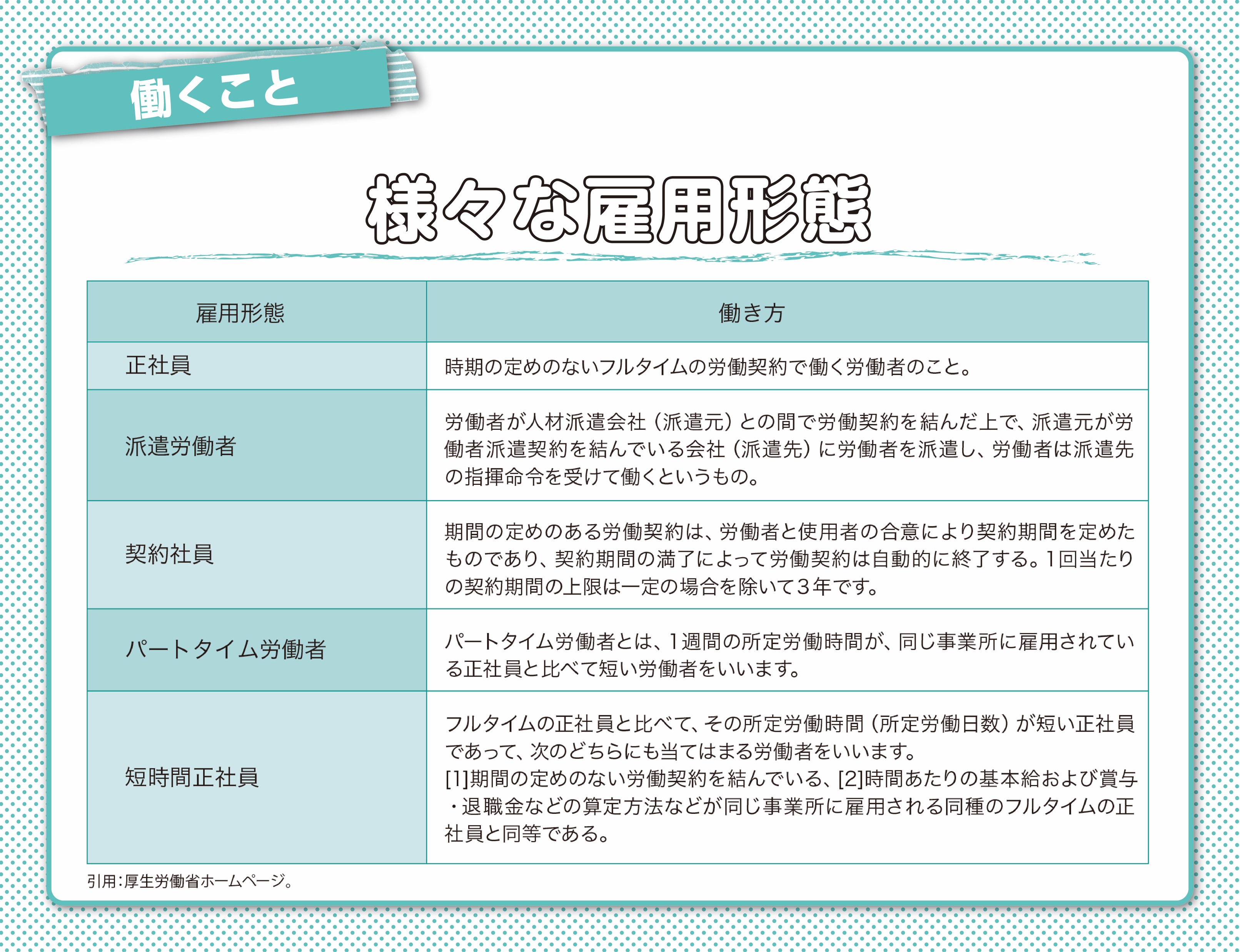 5
[Speaker Notes: ［口述例：5分］
企業で働くにあたっては、正社員や契約社員などさまざまな雇用形態があります。
特に近年は、長引く不況の影響により人件費削減などを目的として、あるいは自由度の高い働き方として非正規雇用が増え、雇用形態が多様化しています。

ここで皆さんに知っておいてほしいことは、同じような業務内容でも、雇用形態の違いにより、待遇が変わる場合があるなど、雇用形態によって、それぞれメリットとデメリットが存在するということです。
働き方がより自由で幅広くなった今、雇用形態の違いを正しく理解しておくことがライフプランを考える上で重要です。
（以下、各雇用形態と働き方を説明します。）

［ねらい・ポイント］
・多様な雇用形態の特徴を理解します。]
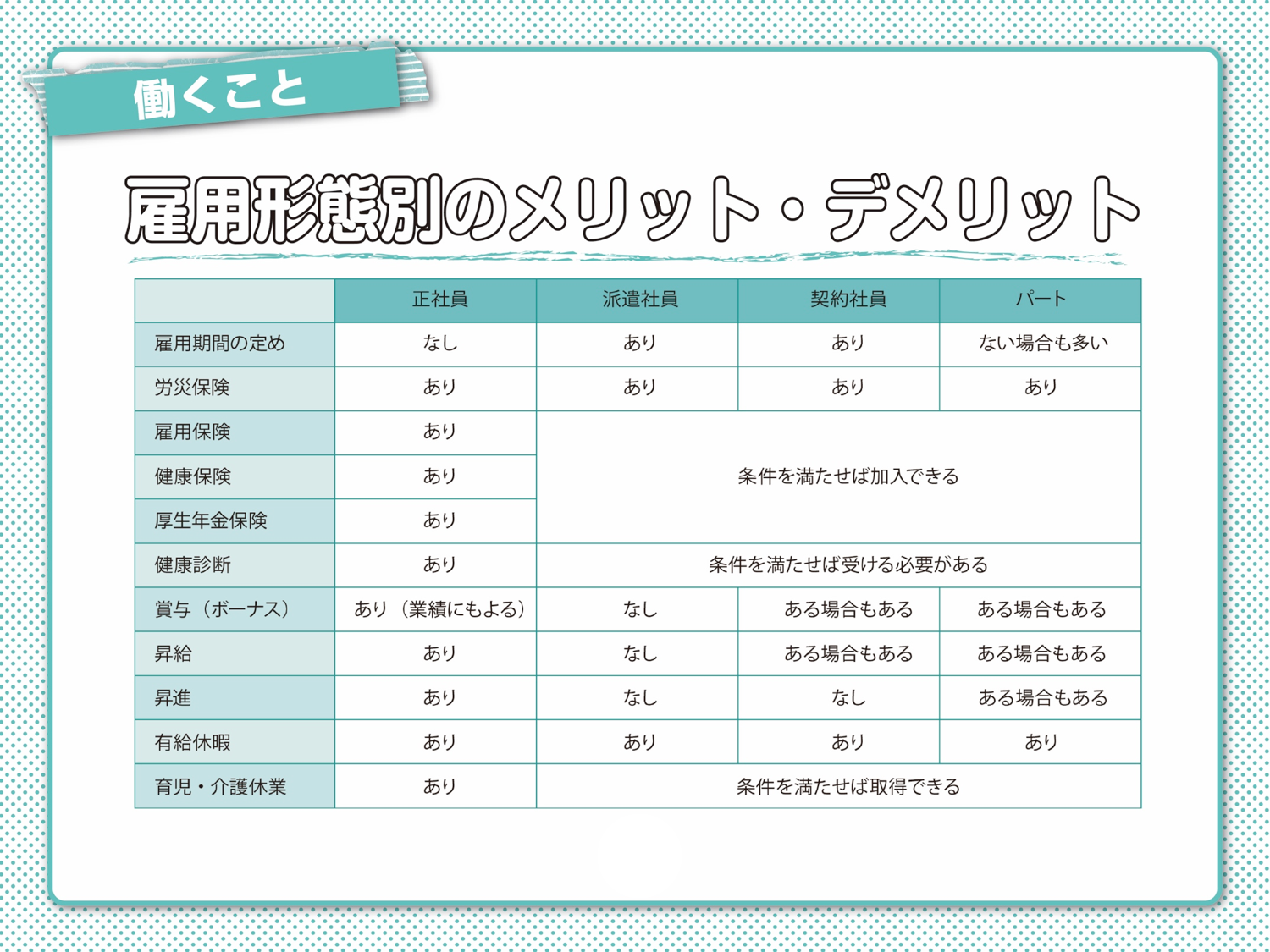 6
[Speaker Notes: ［口述例：5分］
雇用形態によって、どのようなメリット・デメリットがあるのでしょうか。ここでは保険の有無に注目してみましょう。

○労災保険（労働者災害補償保険）
労働者災害補償保険法に基づく制度で、業務中や通勤の際のケガや病気に対して給付を行う保険制度です。
業務中や通勤の際の傷病だけではなく休業中の賃金補償も行われ、後遺障害が残った場合や死亡した場合には、被災した労働者やその遺族へ保険給付が行われます。

○雇用保険
従業員の雇用の安定や促進を目的として作られた保険制度です。失業した際に一定期間給付金を受給できる「基本手当（失業給付）」以外にも、現在働いている労働者向けの給付があります。
「教育訓練給付」：従業員が教育訓練を受けるときの費用を援助する給付
「高年齢雇用継続基本給付」：高齢者が働き続けるのを援助する給付
「育児休業給付」：育児休業期間中に支払われる給付
「介護休業給付」：介護休業期間中に支払われる給付

○健康保険
病気やケガの出費に対して自己負担が軽減されたり、出産育児に対して一時金が支給される保険制度です。
企業と本人の折半で保険料の支払いを行い、病気やケガによる医療費が発生した場合の一般的な自己負担額は3割です（3歳未満は2割、70歳以上は1割負担）。


［ねらい・ポイント］
・正社員の待遇が良いことを理解します。]
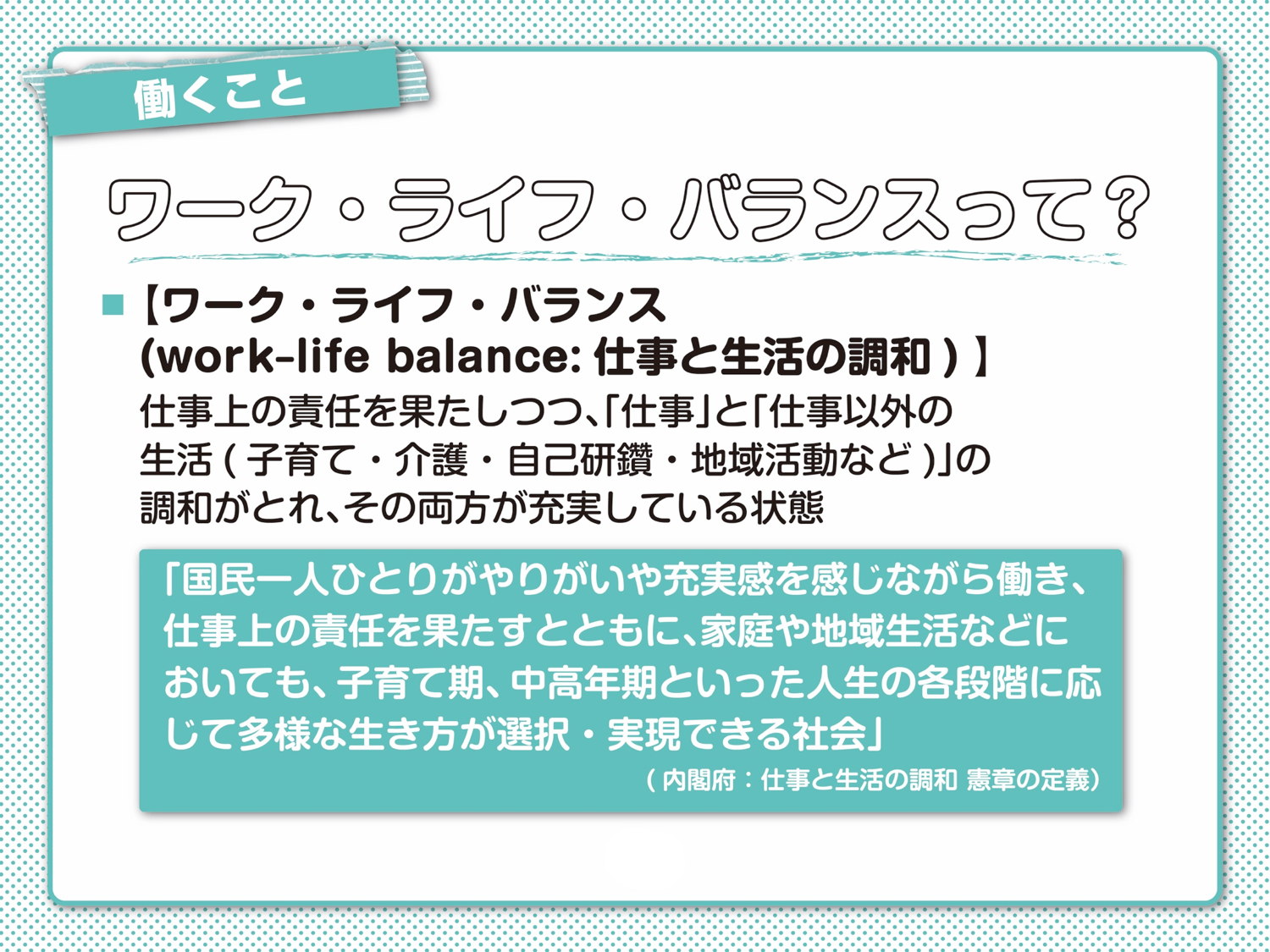 [Speaker Notes: ［口述例：5分］
ところで、ワーク・ライフ・バランスという言葉を聞いたことはありますか？これは、「仕事と生活の調和」と訳されます。
仕事上の責任を果たしつつ、「仕事」と「仕事以外の生活（子育て・介護・自己研鑚・地域活動など）」の調和がとれ、その両方が充実している状態をいいます。
仕事と生活の時間配分が、個人の環境やライフサイクルに応じるなど、自分が希望する配分で生活できることを指します。

しかし、日本では、長時間労働が社会的に大きな問題となっており、労働者の心身の不調や、家庭と仕事の両立の阻害などの問題を引き起こしています。こうした問題を受けて、政府は、平成19年12月18日に関係閣僚、経済界・労働界・地方公共団体の代表等からなる「官民トップ会議」において、「仕事と生活の調和（ワーク・ライフ・バランス）憲章」・「仕事と生活の調和推進のための行動指針」を策定しました。

　「憲章」では、「国民一人ひとりがやりがいや充実感を感じながら働き、仕事上の責任を果たすとともに、
家庭や地域生活などにおいても、子育て期、中高年期といった人生の各段階に応じて多様な生き方が選択・
実現できる社会」と定義されています。]
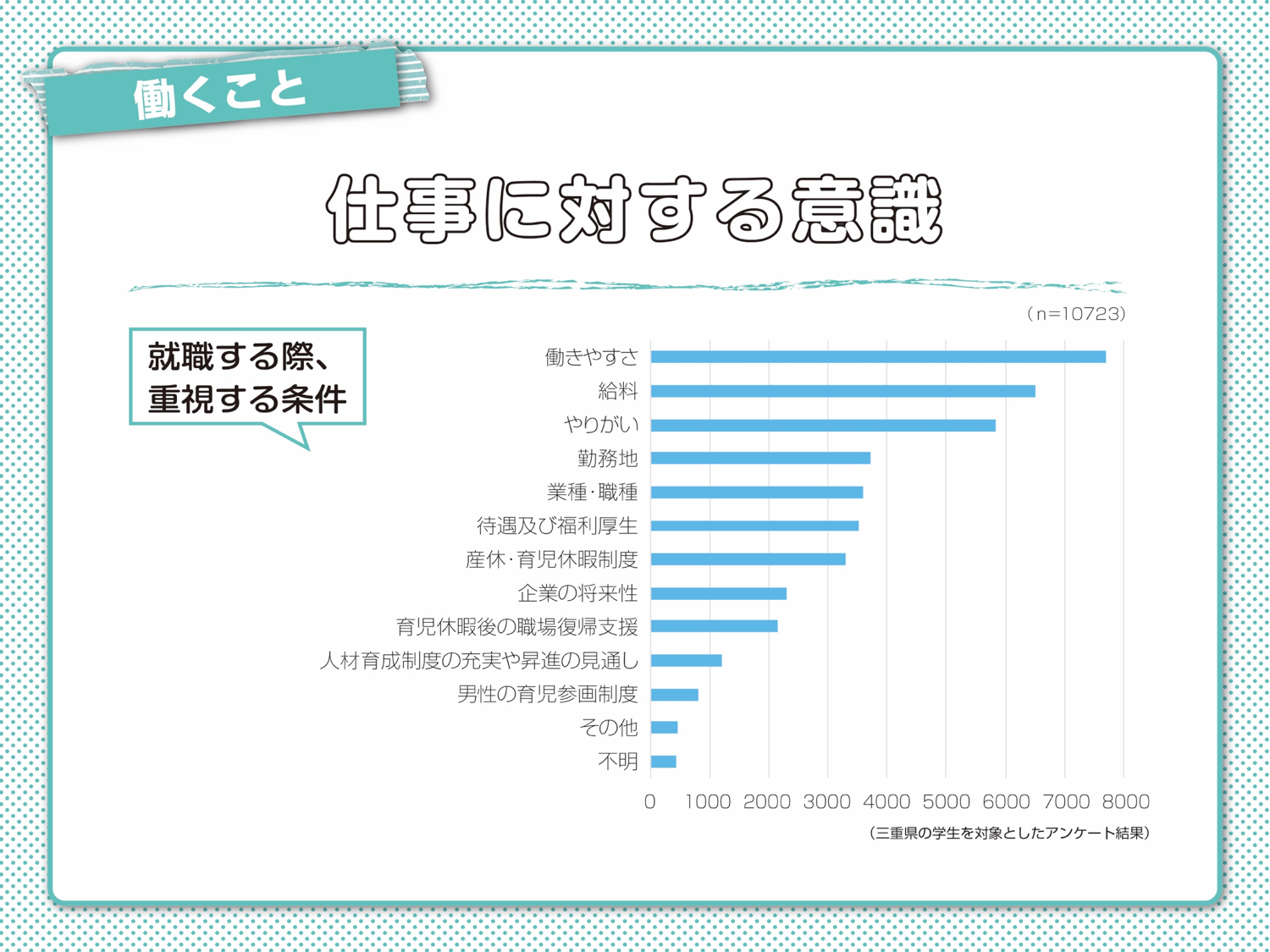 [Speaker Notes: ［口述例：1分］
これは、三重県の学生を対象とした「仕事に対する意識」のアンケート結果です。

「就職する際に重視する条件」では、1位は働きやすさ、2位は給料、3位はやりがい、となっています。]
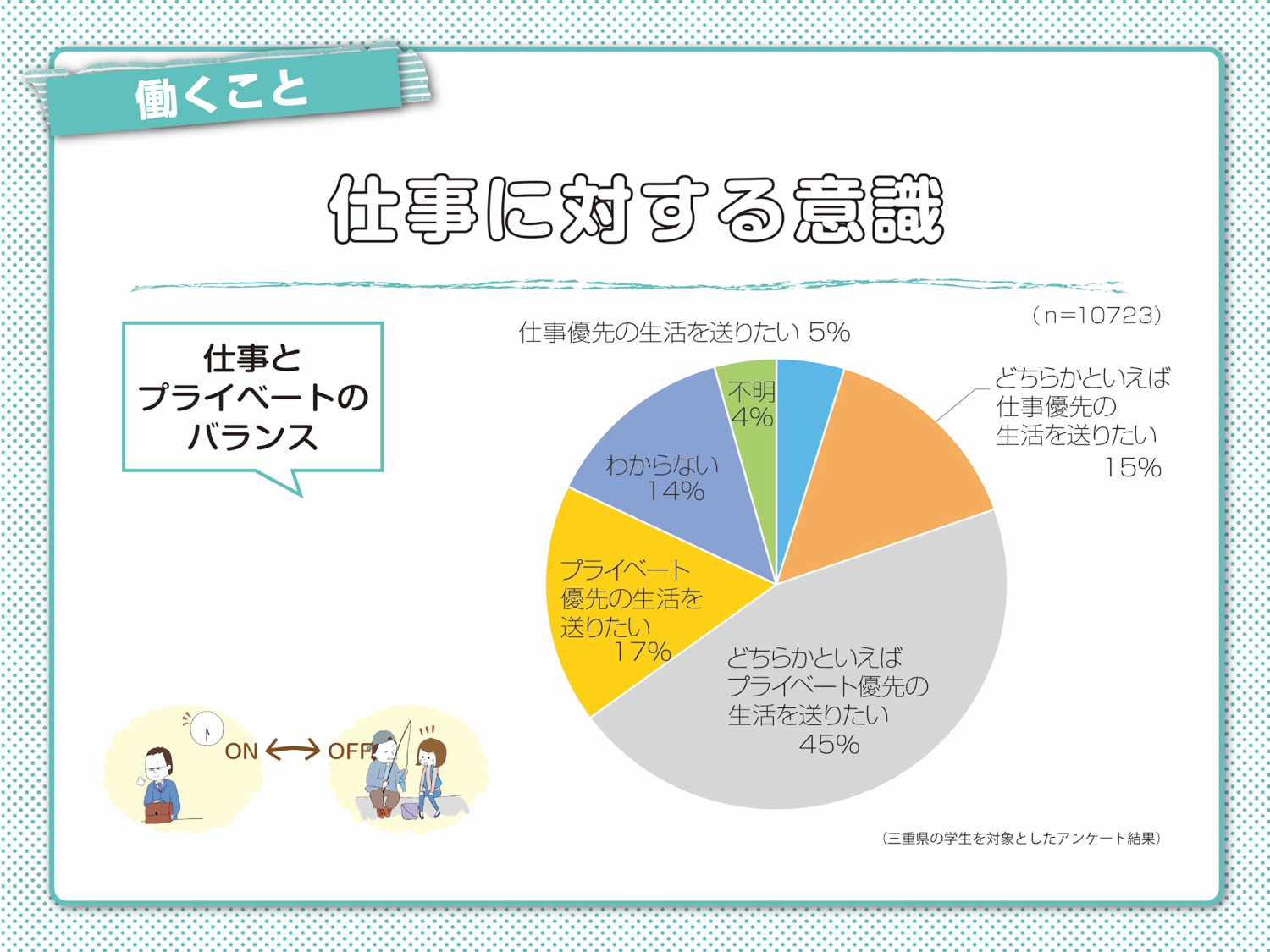 [Speaker Notes: ［口述例：2分］
一方で「仕事とプライベートのバランス」では、仕事優先の生活よりも、プライベート優先の生活を望む学生が多い結果となっています。
みなさんの場合はどうでしょうか？仕事優先の生活を送りたいですか？
それともプライベートを充実させるような働き方を望みますか？

では、そのプライベートなこととも関係する、結婚のことについて次に考えてみましょう。]
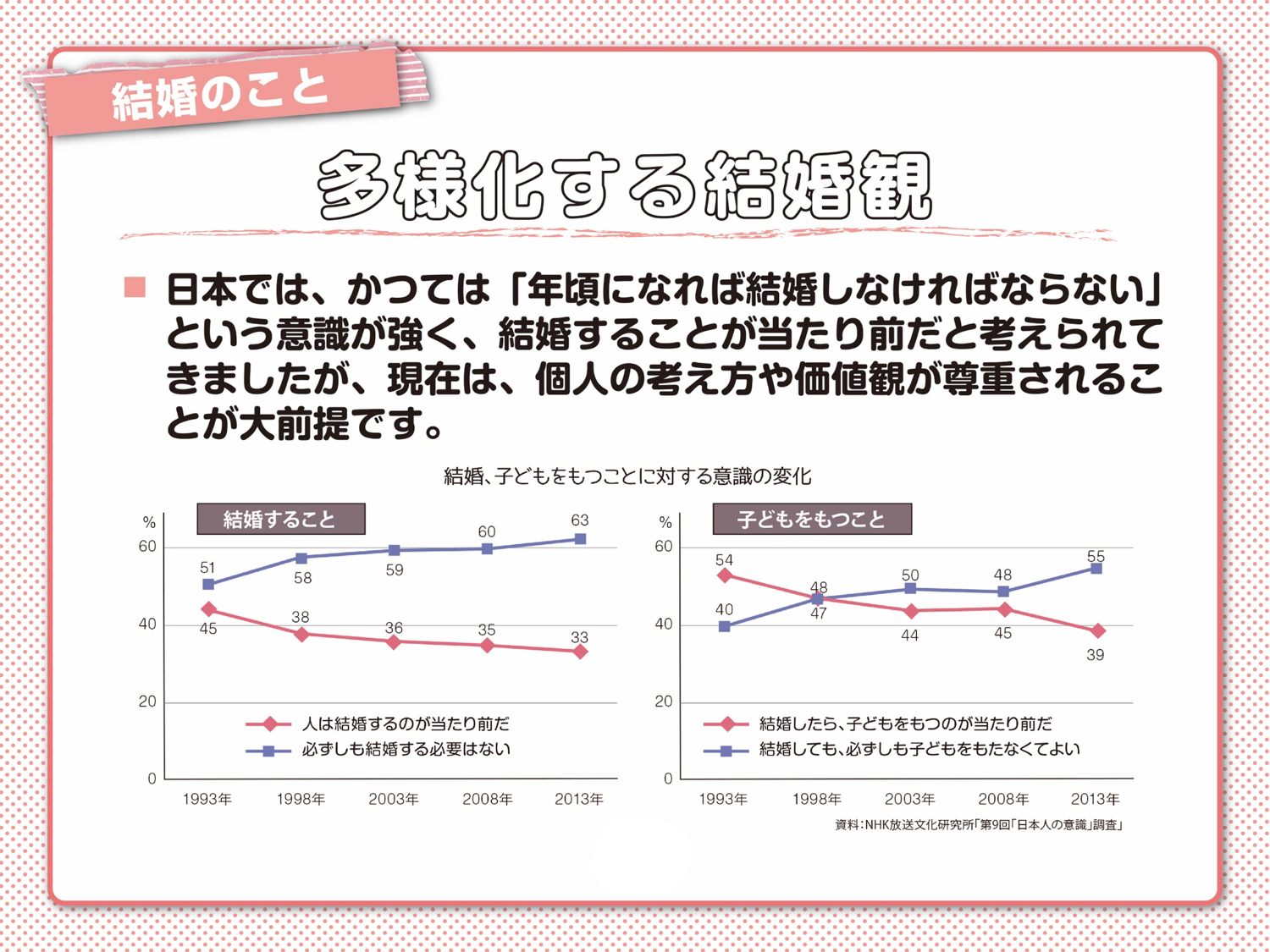 10
[Speaker Notes: ［口述例：3分］
日本では、かつては「年頃になれば結婚しなければならない」という意識が強く、結婚することが当たり前だと考えられてきましたが、現在は、個人の考え方や価値観が尊重されるべきと捉えられています。
NHK放送文化研究所が実施している「日本人の意識」調査によると、結婚することについて「必ずしも必要はない」と考える人が増え、結婚して子どもを持つことについても「結婚しても、必ずしも子どもをもたなくてよい」と考える人が増えていることがわかります。
今では結婚すること、子どもをもつことについて、「しなければならない」 などと強制されないで、個人の考え方や価値観が尊重されるべきと捉えられています。
（グラフを指さして、説明します。）]
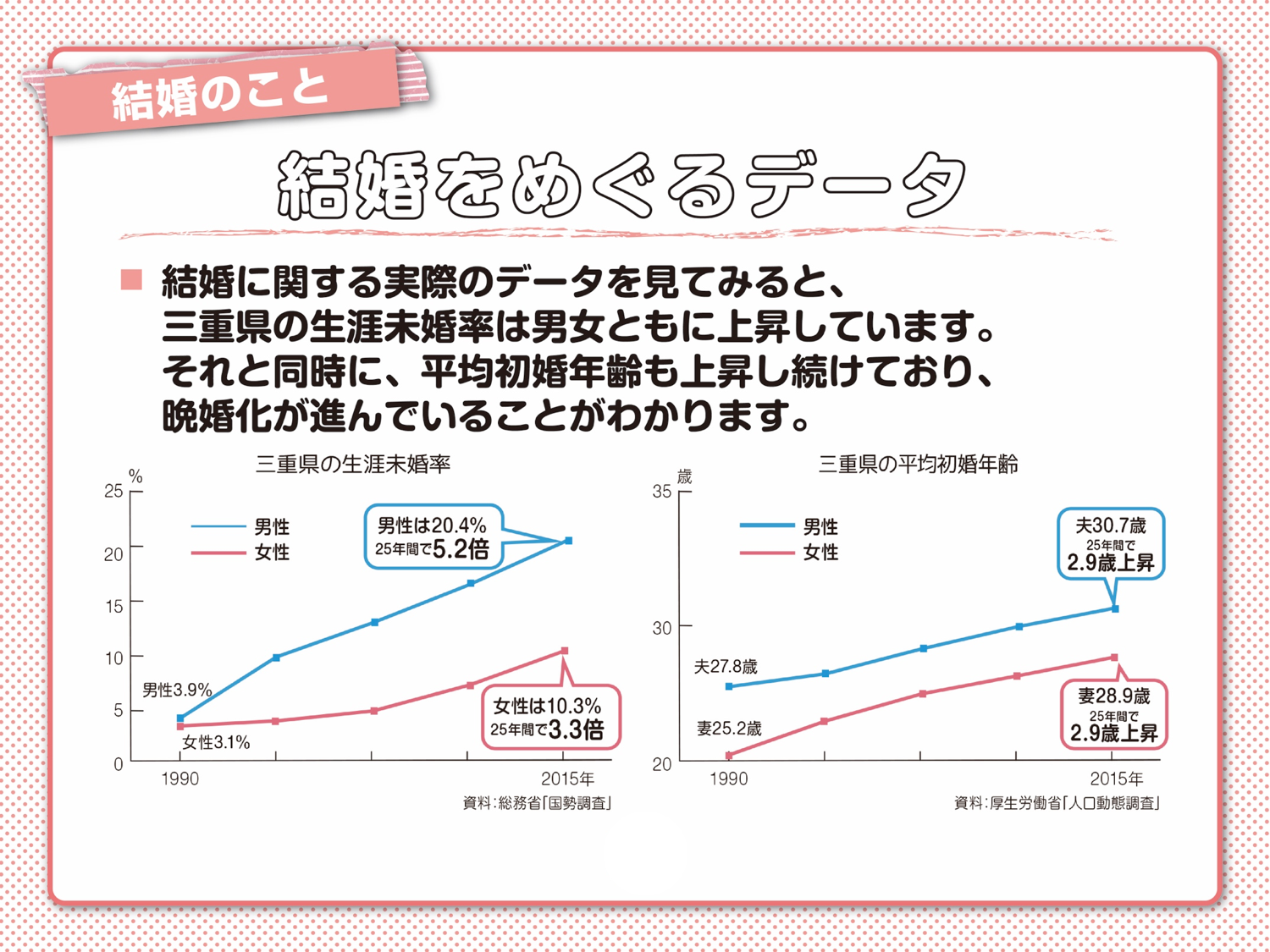 [Speaker Notes: ［口述例：3分］
結婚に関する実際のデータを見てみると、三重県の生涯未婚率は男女ともに上昇しています。
男性の未婚率は、25年間で5.2倍にも増え、2015年に20%に達しました。それと同時に、平均初婚年齢も上昇し続けており、男女とも25年間の間に約3歳上昇し、晩婚化が進んでいることがわかります。
未婚率の上昇の背景には、価値観の多様化だけでなく経済的な不安などさまざまな理由が考えられますが、「若い人たちは結婚したくないのか」というと、そういうわけではないようです。

では、三重県内の若者や学生を対象にした、結婚についてのアンケート結果を見てみましょう（次のスライドへ）。]
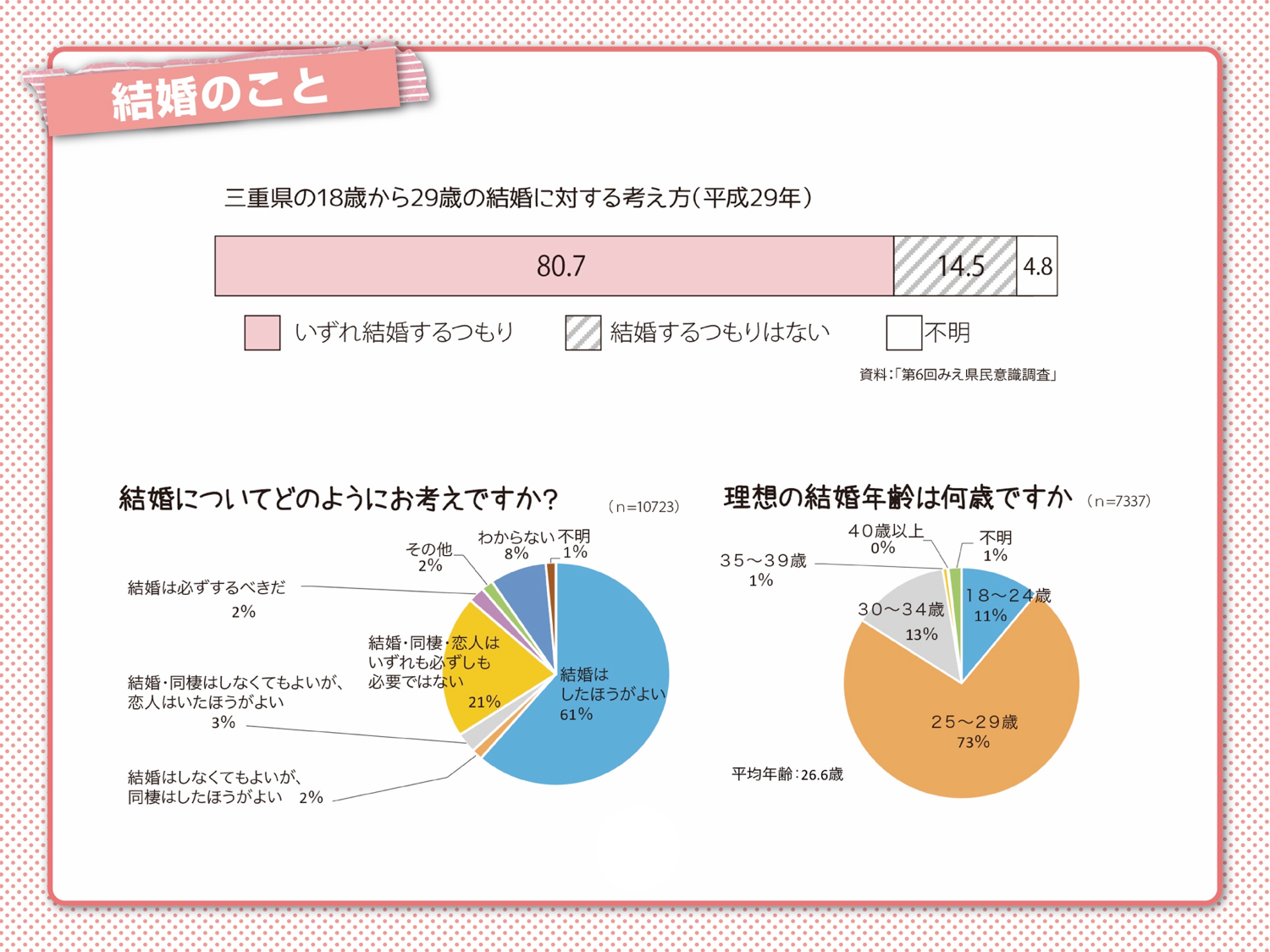 [Speaker Notes: ［口述例：3分］
「第6回みえ県民意識調査」によると、18歳〜29歳の結婚に対する意識としては「いずれ結婚するつもり」が8割を超え、「結婚するつもりはない」は、14.5%にとどまっています。「結婚」は自由な選択ではあるけれども、してみたいと考えている人が多いようです。

三重県の学生を対象としたアンケート調査でも、「結婚は必ずするべきだ」「結婚はした方がよい」が6割を超えており、また、理想の結婚年齢について聞いたところ、20代を回答した割合が8割を超えています。

では、実際に結婚した人は、パートナーにどんなことを望んでいるのでしょうか（次のスライドへ）。]
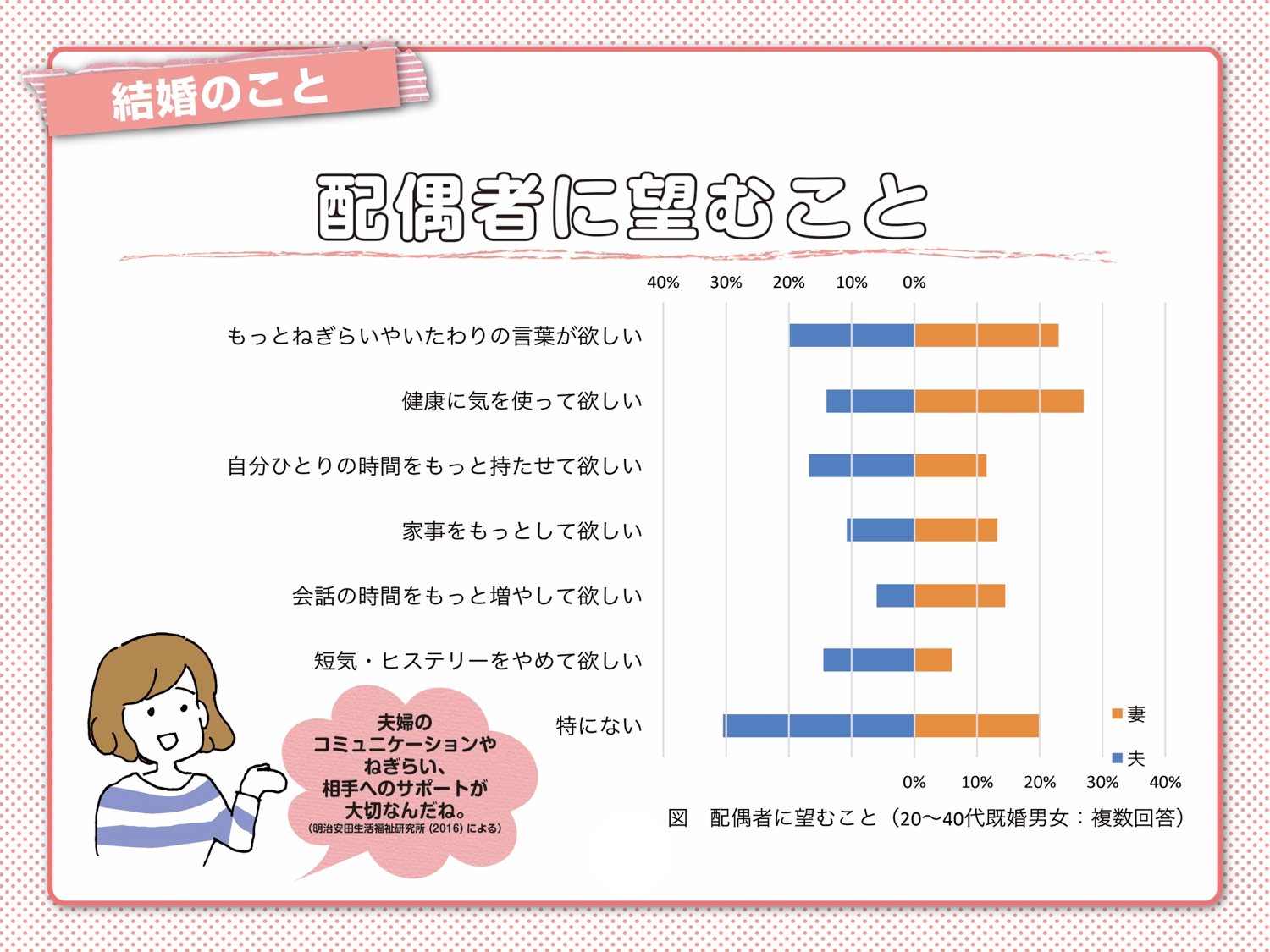 [Speaker Notes: ［口述例：3分］
夫が妻に対して望むこと（複数回答）のトップは、「もっとねぎらいや、いたわりの言葉が欲しい」で20.1%です。次いで、「自分ひとりの時間をもっと持たせて欲しい」「短気・ヒステリーをやめて欲しい」が続きます。
妻が夫に対して望むことのトップは、「健康に気を使って欲しい」で26.9%です。次いで、 「もっとねぎらいやいたわりの言葉が欲しい」「会話の時間をもっと増やして欲しい」「家事をもっとして欲しい」の順です。

配偶者に望むことは「特にない」人の割合は、夫が30.4%なのに対し、妻は20.0%にとどまり、妻から夫への望みや注文のほうが多くなっています。
夫婦のコミュニケーションやねぎらい、相手へのサポートが大切だと言えそうです。

結婚についての現状が理解できたでしょうか。次は子どもを持つこと、妊娠・出産について考えてみましょう。

-----
出典：明治安田生活福祉研究所「20〜40代の恋愛と結婚-第9回結婚・出産に関する調査より-」　http://www.myilw.co.jp/research/report/pdf/myilw_report_2016_01.pdf]
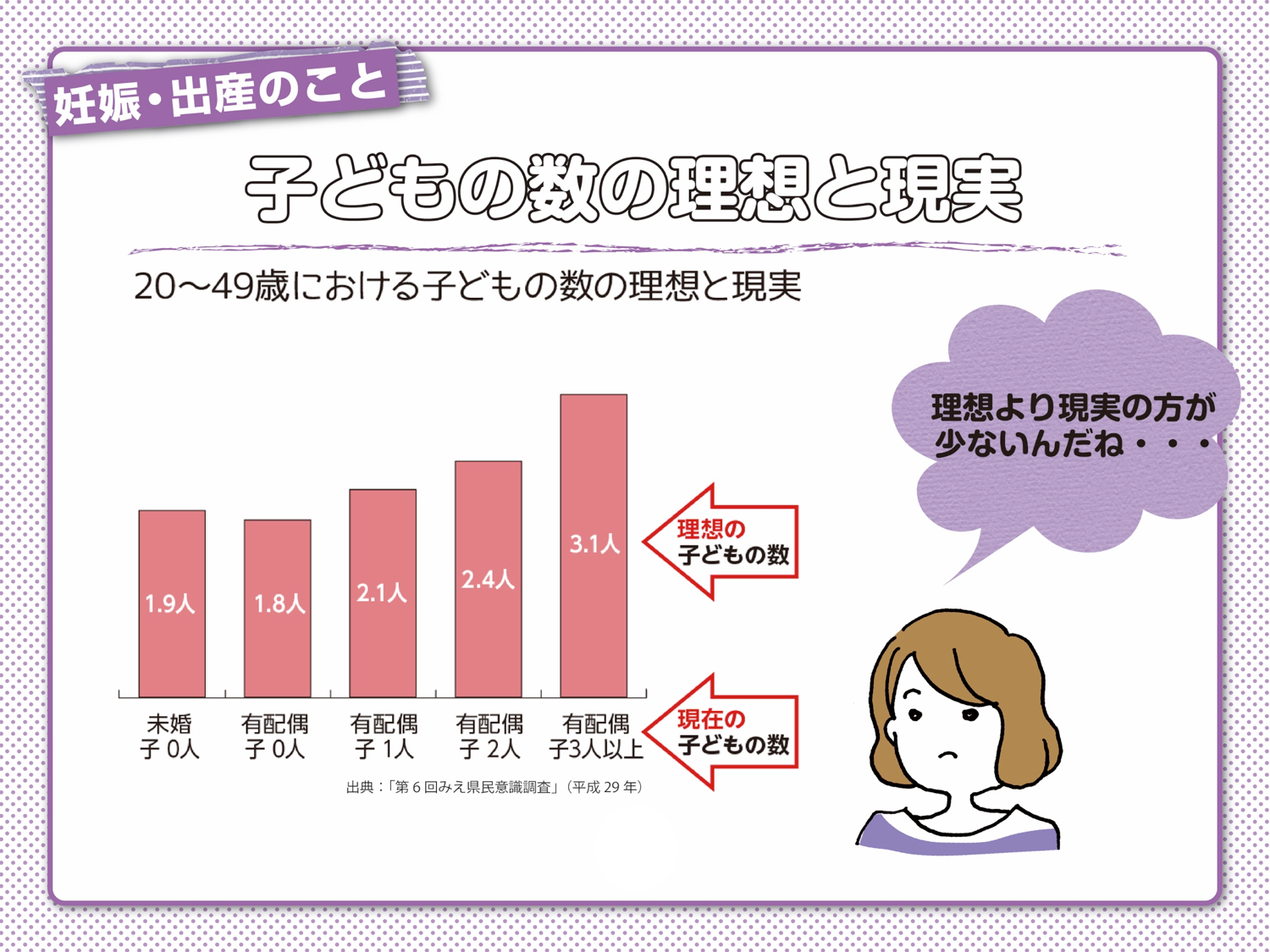 [Speaker Notes: ［口述例：3分］
三重県内の20～49歳の方を対象とした「第6回みえ県民意識調査（平成29年）」では、理想の子ども数と実際の出生率は異なるということが分かりました。
（棒グラフより、実際の子どもの数が理想よりも少なくなっており、ギャップが生じていることを説明します。）]
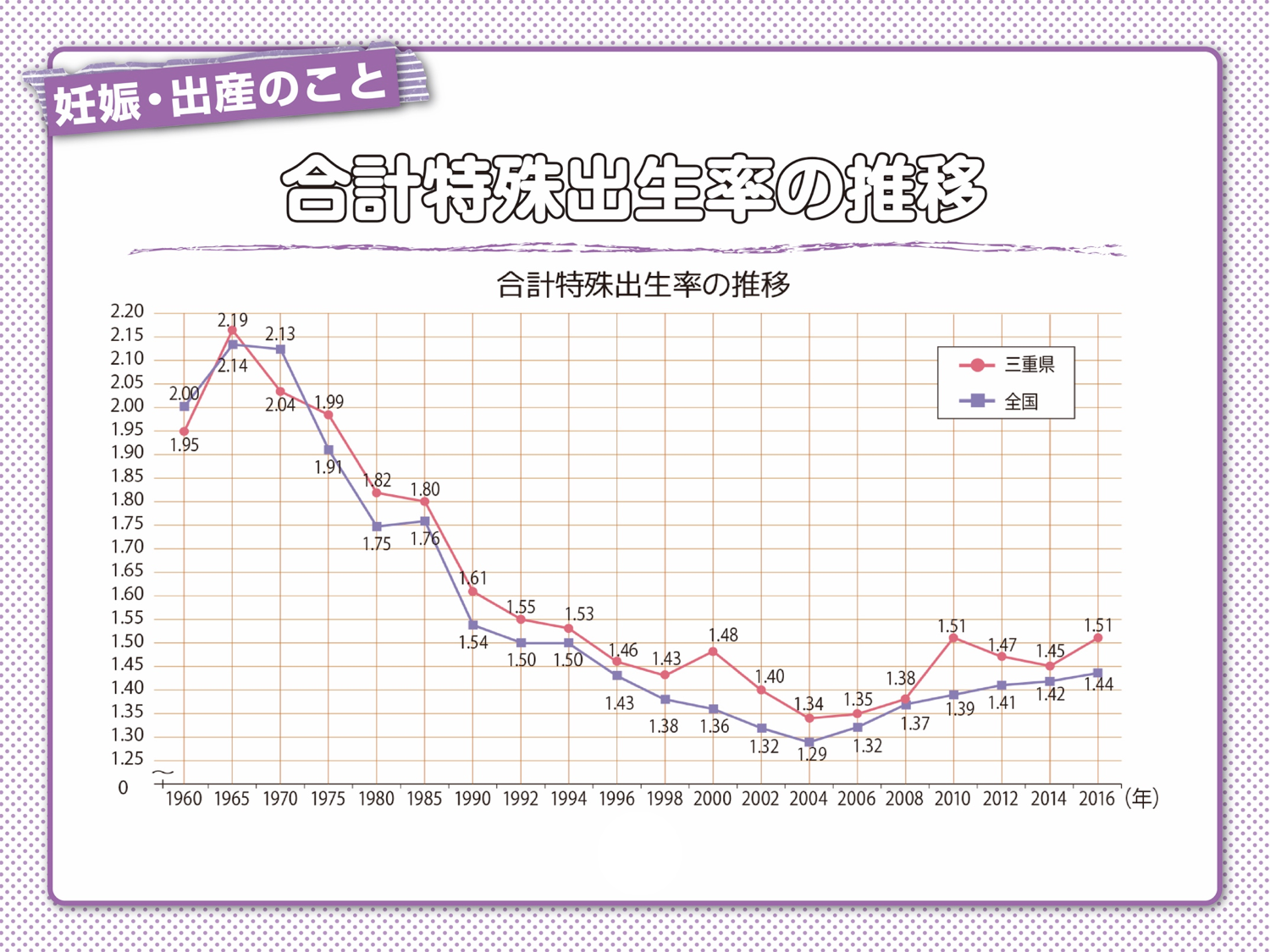 [Speaker Notes: ［口述例：3分］
次に、合計特殊出生率の全国と三重県の推移のグラフを示します。

合計特殊出生率とは、15～49歳までの女子の年齢別出生率を合計したものです。つまり、１人の女子が一生の間に産む子どもの数の平均のことを言います。
人口を維持できる水準は2.07とされ、将来の人口が増えるか減るかをみる指標となります。

三重県は全国平均よりも少し上回っているものの、全国と同様に減少していることを説明します。
具体的に三重県に着目して、1965年では2.19人であったのが、年々下がり続けて2004年には1.34にまで落ち込んでいること、その後少し回復して2016年には1.51人となっています。


［ねらい・ポイント］
・合計特殊出生率が意味することについて理解します。]
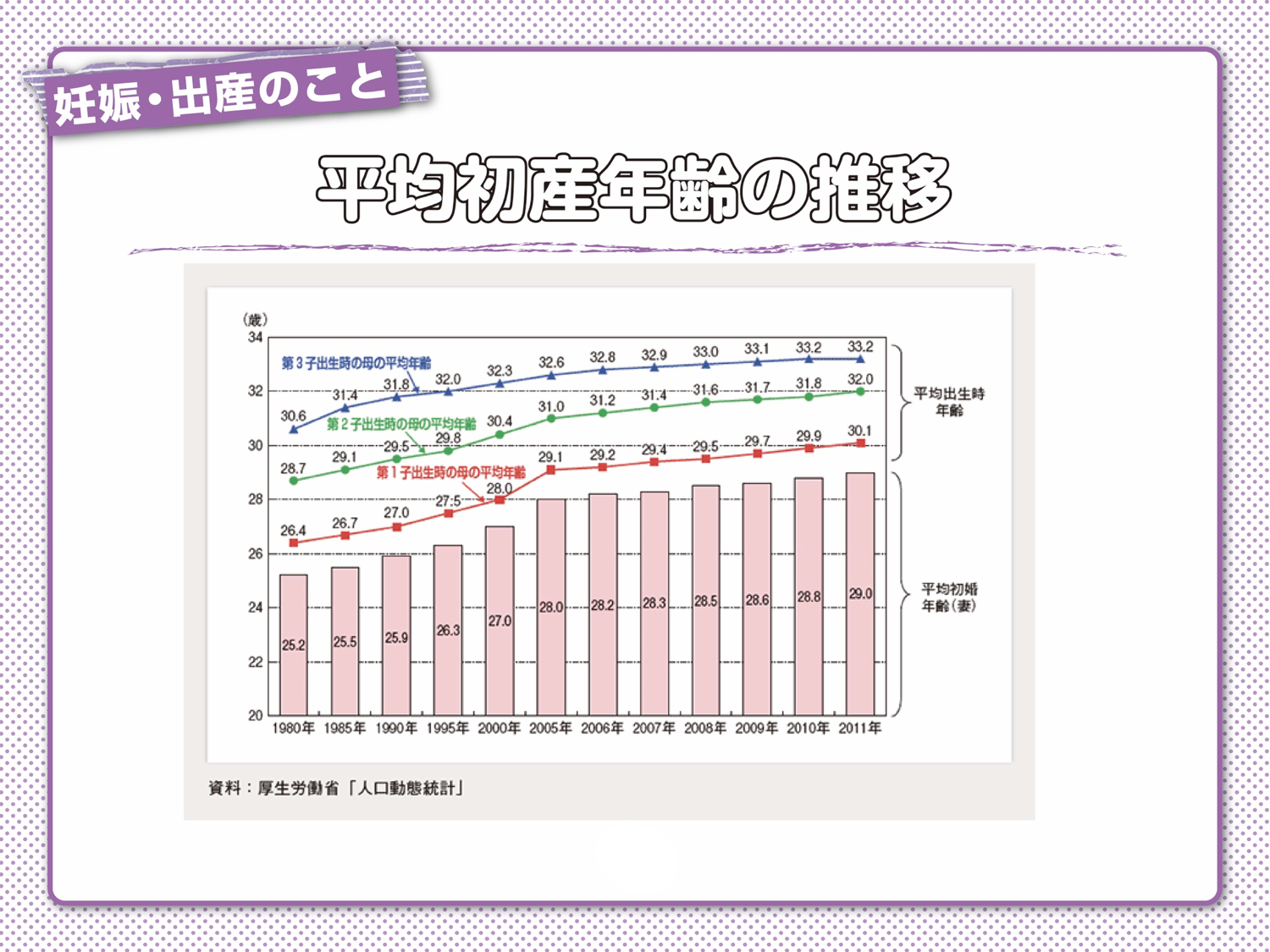 [Speaker Notes: ［口述例：5分］
このグラフは厚生労働省の「人口動態統計」のグラフです。

このグラフから何がわかりますか？（数人に意見を聞くのもいいでしょう）

先ほど、晩婚化の話がありました。平均初婚年齢が上昇しているということでした。
それはこちらの棒グラフを見ても分かります。

そしてそれに伴って、第1子出生時の母親の平均年齢（初産年齢）が上昇していますね。
第2子、第3子出生時の年齢も上昇しています。

［ねらい・ポイント］
・初産年齢が昔に比べて上昇していることを理解します。]
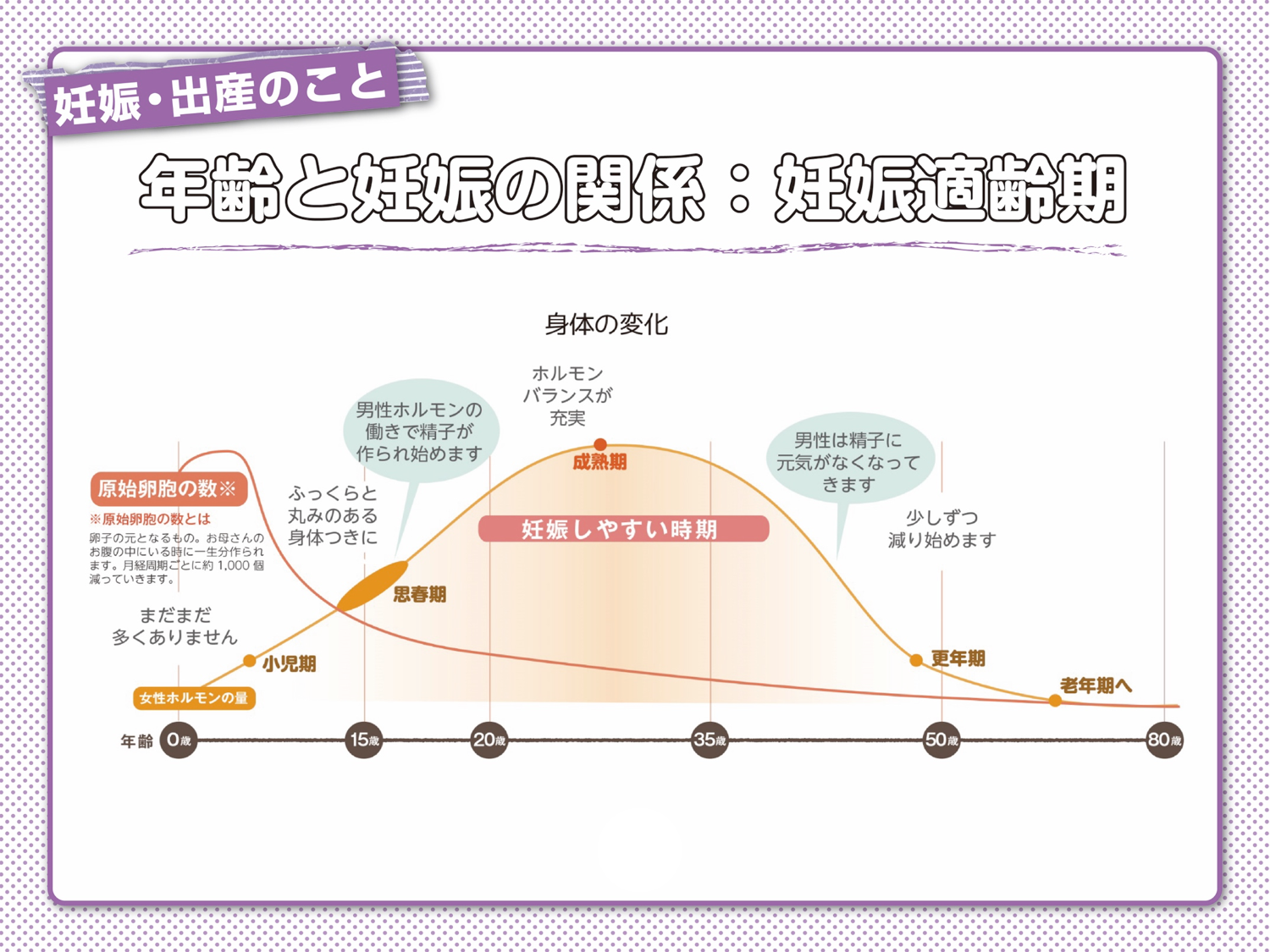 [Speaker Notes: ［口述：スライド説明5分］
女性の初産の平均年齢は上昇し続けていることがわかりましたが、女性が出産できる年齢には、限界があります。

女性が将来赤ちゃんを産むための準備は、母親の子宮の中で始まり、母親のおなかの中で卵を入れておく原始卵胞の
数はピークの700万個に達します。
生まれてくるころには既に200万個にまで減少し、月経が始まる思春期の頃には約20～30万個ほどになり、閉経時にはゼロに近づきます。
どんなに健康で若々しくても、35歳前後から、だんだんと妊娠する力が下がりはじめ、40歳を過ぎると妊娠はかなり難しくなります。
40歳を過ぎても何の問題もなく出産される女性もいますが、高齢になると、卵子自体も老化が進み、受精しにくくなったり、受精できても上手く育たなかったりします。

男性側も、年齢が上がると、作られる精子の数や運動能力が低下したり、遺伝子異常が起こりやすくなったりして、受精する能力が減退していきます。

妊娠を望むすべての人が希望を叶えられるわけではないということを理解しておくことが重要であり、男女ともに妊娠をするのに適した年齢である「妊娠適齢期」があるということを知っておく必要があります。

では次に、子育てのことについて考えてみましょう。

［ねらい・ポイント］
・妊娠適齢期の存在と、出産できる年齢には限界があることを理解します。]
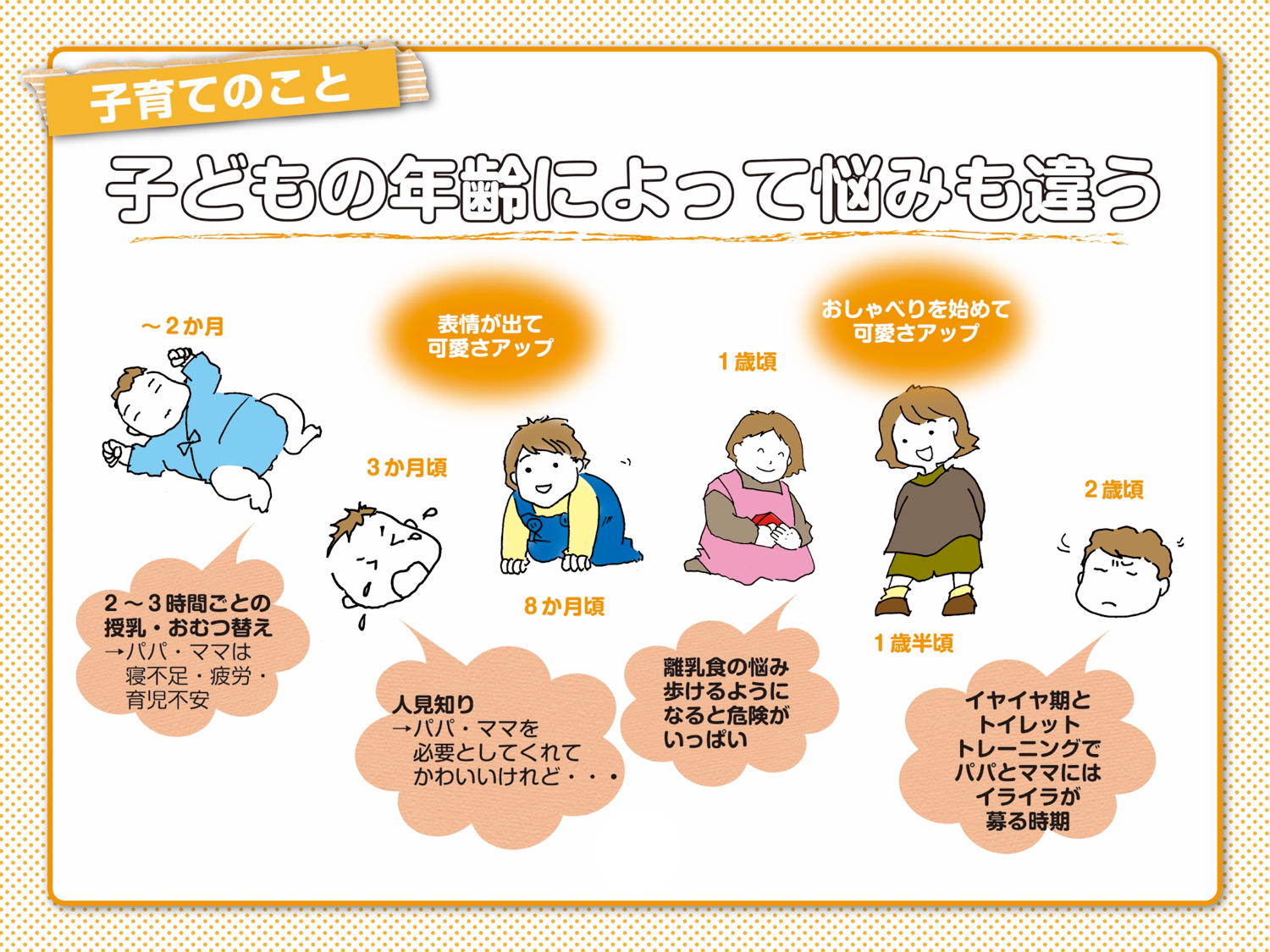 [Speaker Notes: ［口述例：5分］
それぞれの発達段階で大変なことは必ずあります。
それを帳消しにするほどの楽しみや喜びもたくさんあります。
（スライドの内容に言及するとともに、他にいろいろと付け加えてください。）
子どもの年齢によって利用する施設や制度、遊びや生活パターンを見直していかなくてはなりません。

［ねらい・ポイント］
・子育ての大変さと言っても、子どもの年齢によって全く違うことを理解します。]
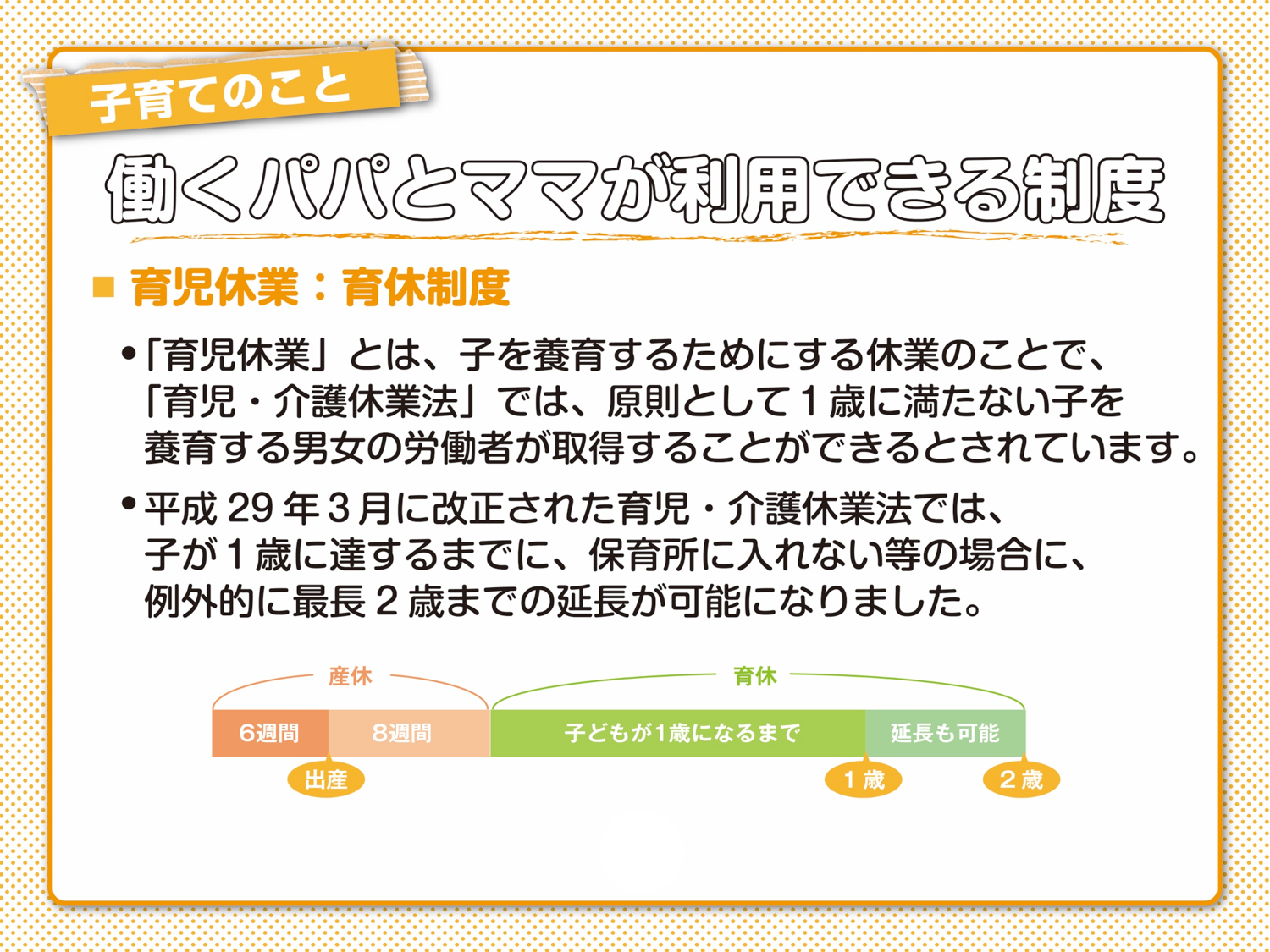 [Speaker Notes: ［口述例（育児休業制度の解説）：5分］
では、そんな子育てを支える社会の制度について、見ていきましょう。
「育児休暇」とは、育児のために取る休暇などの一般名称のことです。例えば一日休暇をとって、子どもと遊びに行ったり、子どもの参観会に行ったりです。
「育児休業」は法律に基づいて定められている制度で、休業を取得するための条件（雇用の形態、期間、申請手続きなど）があり、条件を満たしていれば取得することができる権利の一つです。
育児休業制度の対象者は
　・同一事業主で1年以上働いている（日々雇用される者を除く）
　・子どもが1歳になっても雇用されることが見込まれる
　・1週間に3日以上勤務している
　・期間雇用の場合は、子供が1歳になってからさらに1年以上あとまで契約期間があること
　この条件を満たしていれば、正社員でなくても、派遣社員や契約社員でも制度を利用できます。

しかし、育児休業中は企業に給料の支払い義務はないので、給料がカットされてしまうこともあります。その場合でも「育児休業給付金」制度があるので安心です。


［ねらい・ポイント］　
・子育てをする時のために育児休業・育休制度を理解します。]
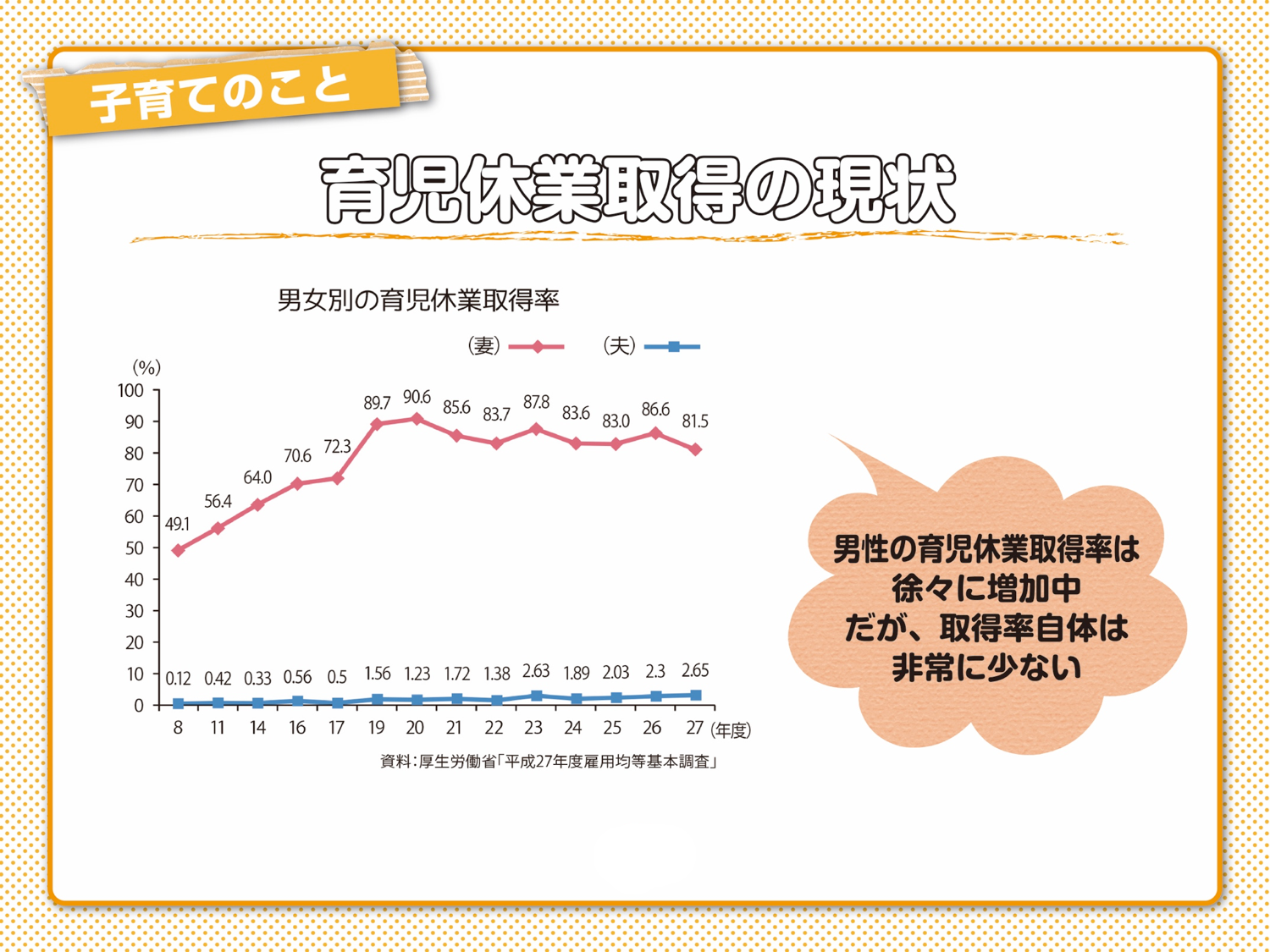 [Speaker Notes: ［口述例：3分］
男性の育児休業取得率も、徐々に増えてきていますが、男性の育児休業は、まだまだ取りづらい雰囲気があるのは事実で、取得率自体は非常に少ないのが現状です。

しかし、育児に積極的に参加したいという男性が増えてきているのもまた事実です。家事、育児がどちらかに偏るのではなく、お互いに助け合っていくことが重要です。そのためには家族間でコミュニケーションを図ることや、夫婦以外の人やサービスを頼ることも大切です。

［ねらい・ポイント］
・男性の育休取得率は徐々に増加中だが、取得率自体は非常に少ないことを理解します。]
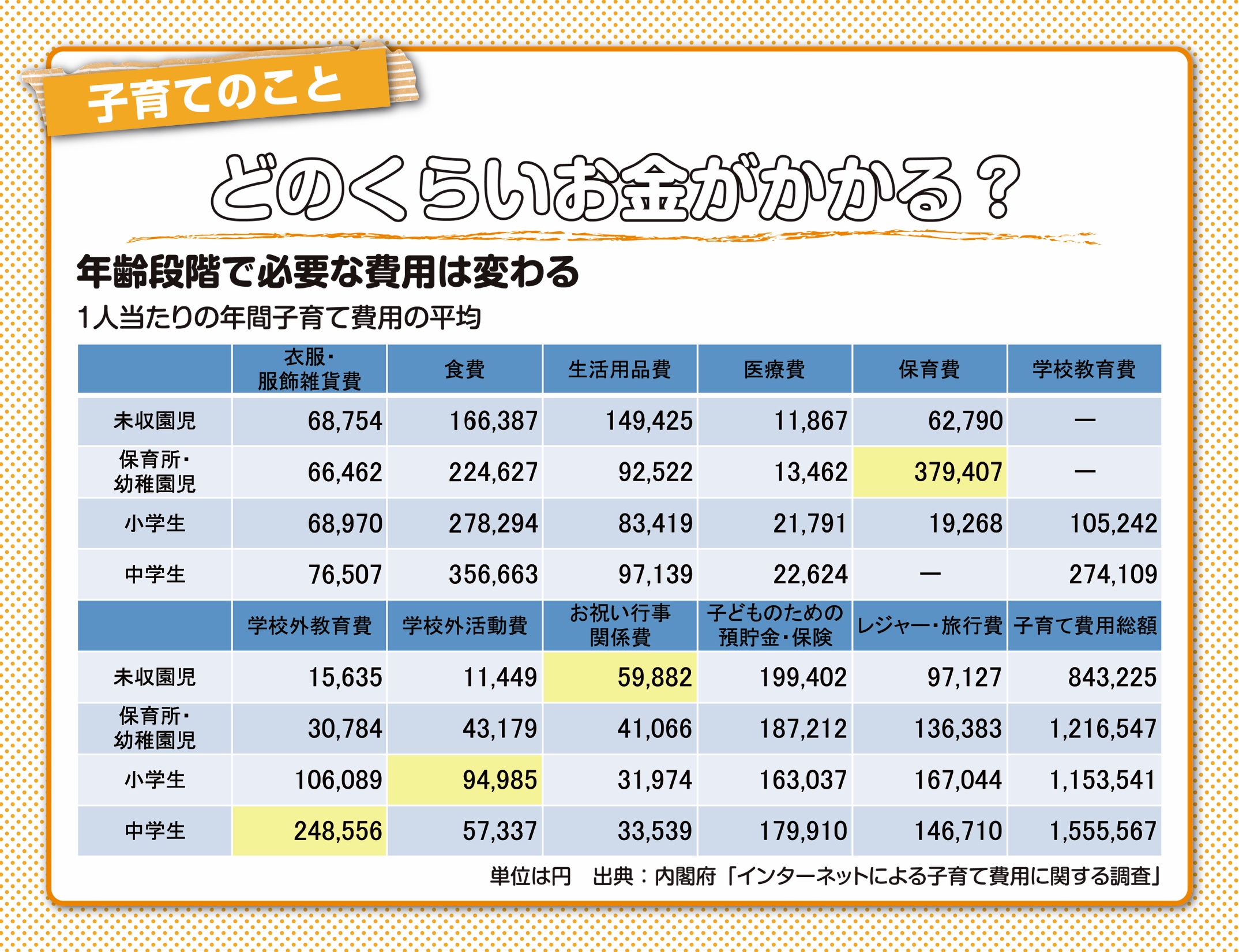 [Speaker Notes: ［口述例：4分］
子どもを育てるには、どのくらいのお金が必要になるでしょうか。
こちらの表を見てください。小学生は習い事にかかる費用が高くなっています（学校外活動費）。中学生は高校受験に向けた塾のお金（学校外教育費）がかかっていることが分かりますね。

このように、それぞれの年齢段階で必要な費用が変わってきます。
子どものためにいつ、どこにどれだけお金を使うかについても計画的に考えていかなくてはなりません。

表　注釈
・「学校外教育費」は家庭内学習用図書費、塾、通信教育・教材学習費、家庭教師料、その他学校外学習費
・「学校外活動費」は習い事の月謝等、習い事の用具・用品等、検定費用・発表会・試合費用、その他の学校外活動費、留学費
・「お祝い行事関係費」は出産祝い関係費、入園・入学・卒園・卒業関係お祝い費、誕生日祝い、季節行事


［ねらい・ポイント］
・子育てにはお金がかかることを認識します。]
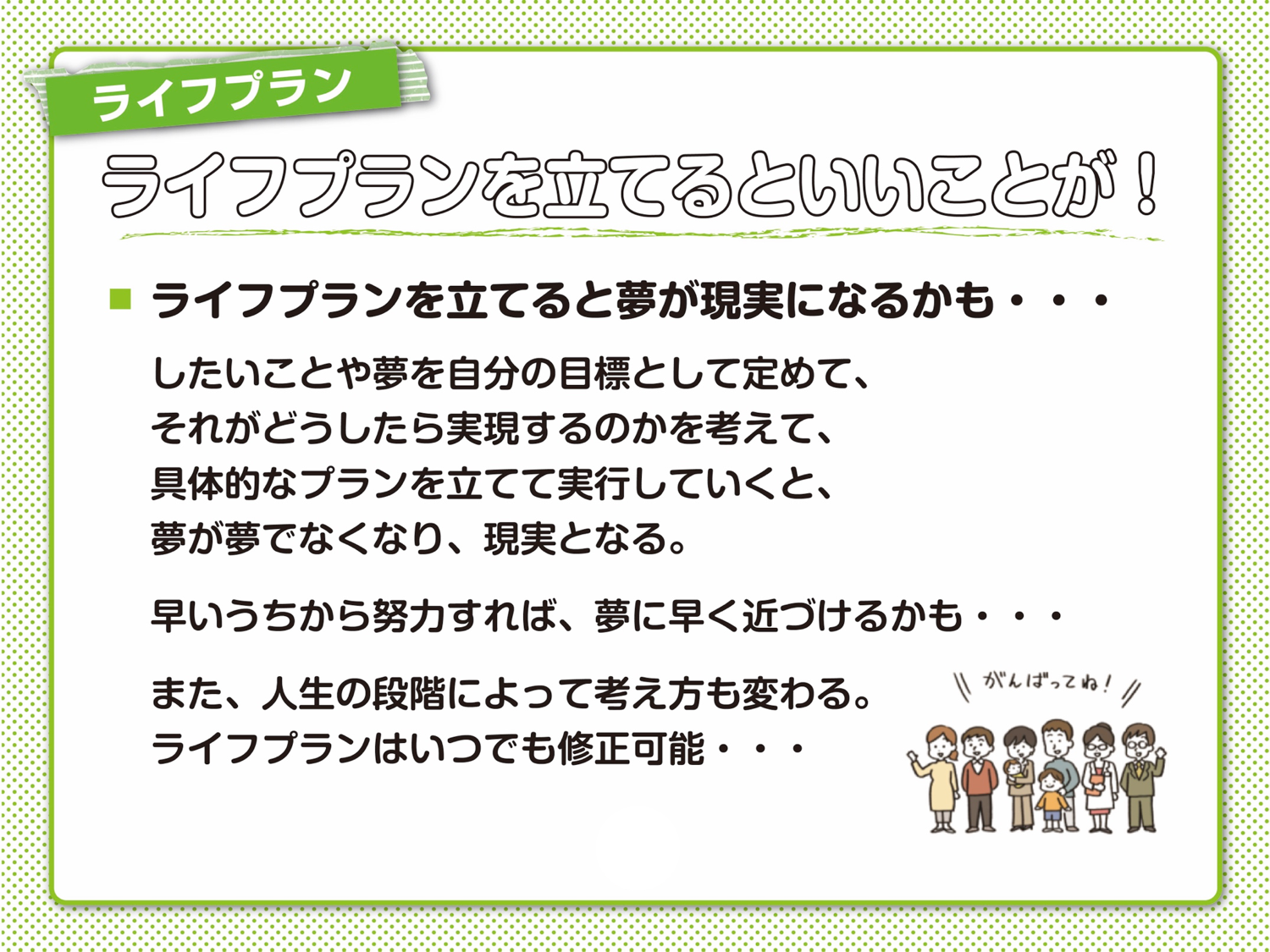 [Speaker Notes: ［口述例：3分］
いかがでしたか。就職や結婚など、人生のどこかで出会う出来事（ライフイベント）について、さまざまなデータを交えながら紹介してきました。
ただし、これらは一例であり、一人ひとり多様な選択を行うことができるものです。

多様な選択を行うことができるからこそ、人生設計である「ライフプラン」を考えることが大切です。具体的なプランが視覚化され、どうしたら実現できるかを明確に考えられるようになります。

そうなると、夢が夢でなくなるかもしれません。

（いつでも軌道修正は可能であるということも触れておきましょう。ただし妊娠適齢期など、調整が難しい事項もあります。）


［ねらい・ポイント］
・最後に、一人ひとりライフプランは違うこと、そして大切なのは、正しい知識を持って、「自分の」ライフプランを作ることを確認して、終了します。]
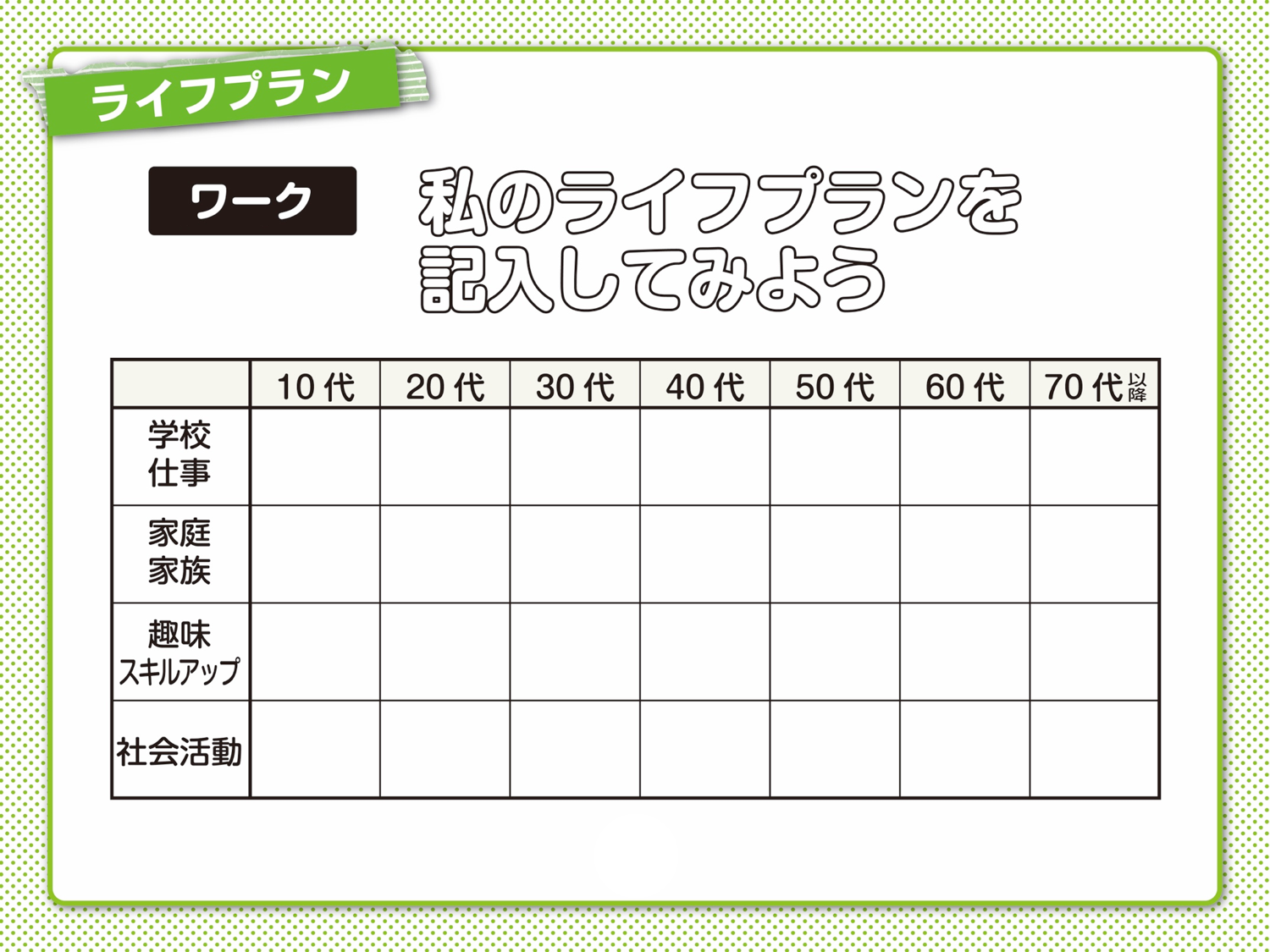 [Speaker Notes: 【ワーク】
・所要時間10分程度。
・時間に余裕がある場合や一方的な講義でなく、学生の取り組みを重視したい場合に活用してください。

［ねらい・ポイント］
・これまでの時間で、頭の中に浮かんでいる様々なライフプラン作成に必要な項目を、実際のライフプランシートに落とし込んでもらいます。
・これまでの説明や、実施してきたワークの内容を踏まえながら、記入してもらうようにしてください。
・HAND BOOKにも付録のライフプランシートがありますので、講師の方のご判断でいずれかをご活用ください。]
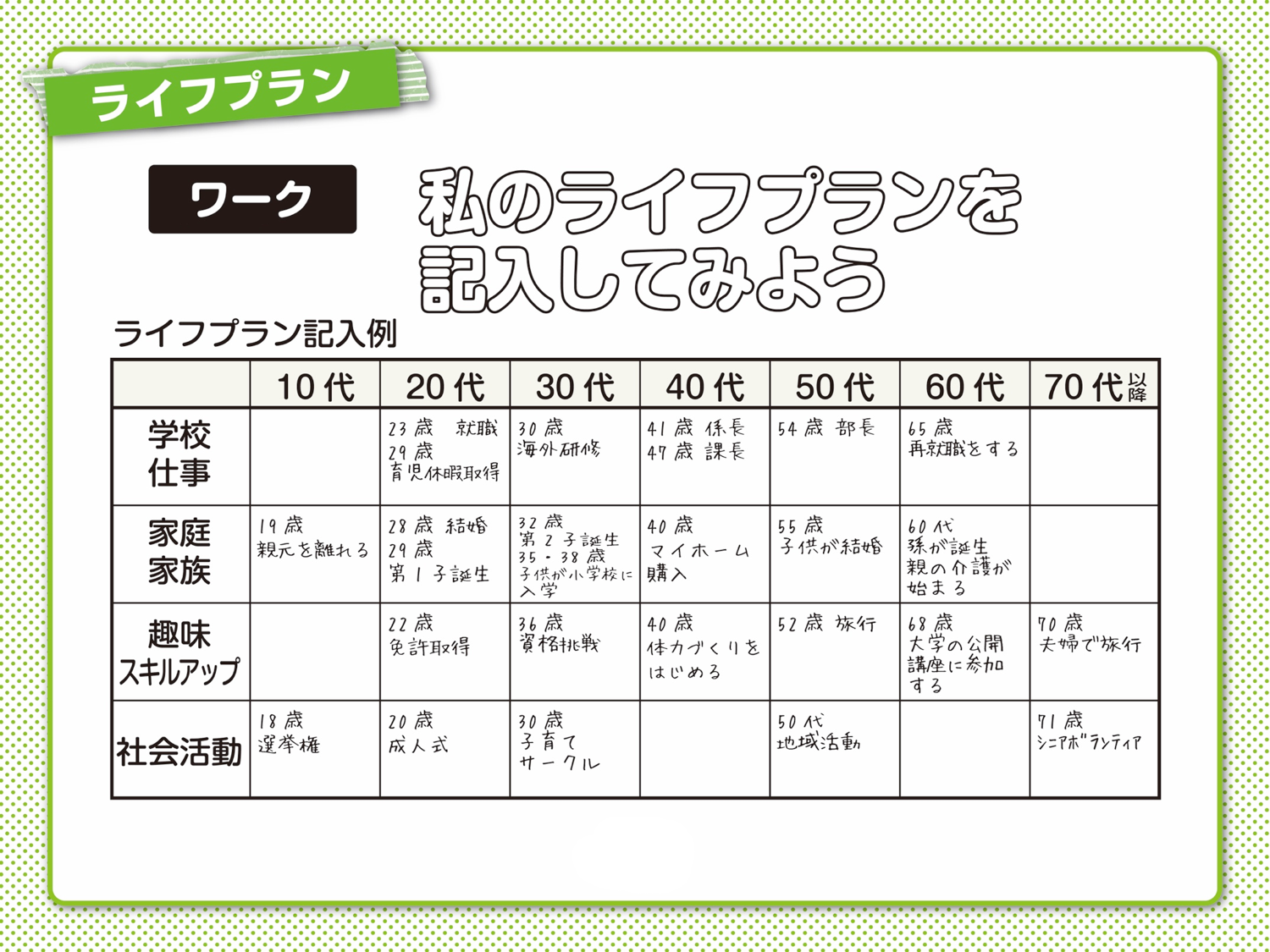 [Speaker Notes: 【ワーク】
・所要時間10分程度。
・時間に余裕がある場合や一方的な講義でなく、学生の取り組みを重視したい場合に活用してください。

・ライフプラン記入例を挙げておきましたので、このような例を参考にしながら、できるだけたくさんの人生設計を書き込んでもらってください。]